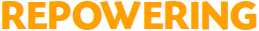 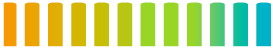 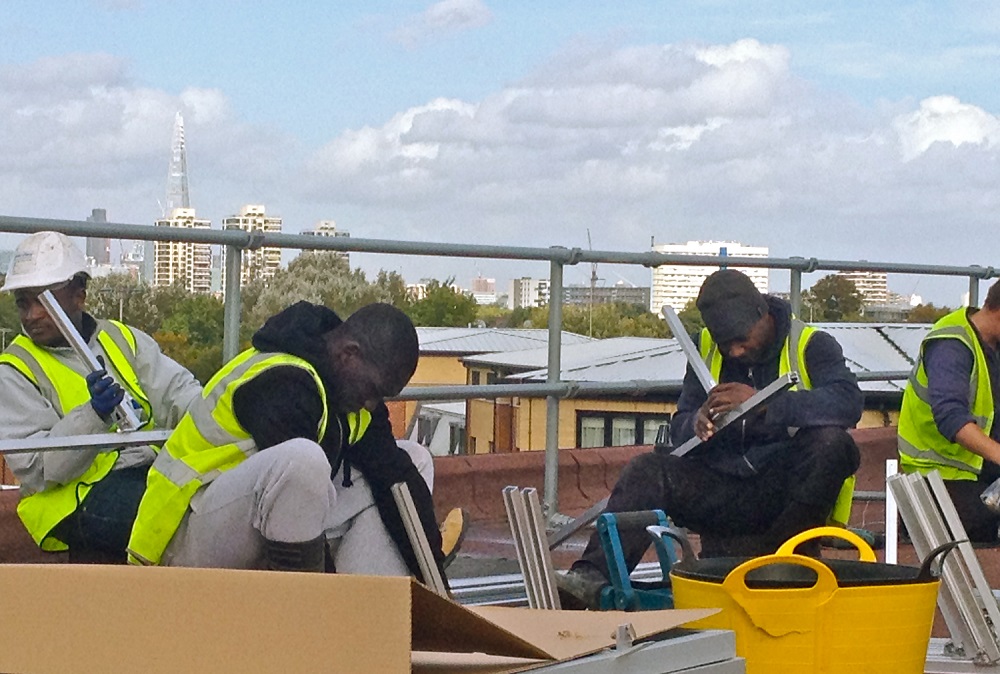 Creating Local Energy
Afsheen Kabir Rashid
Co-founder Director
Content
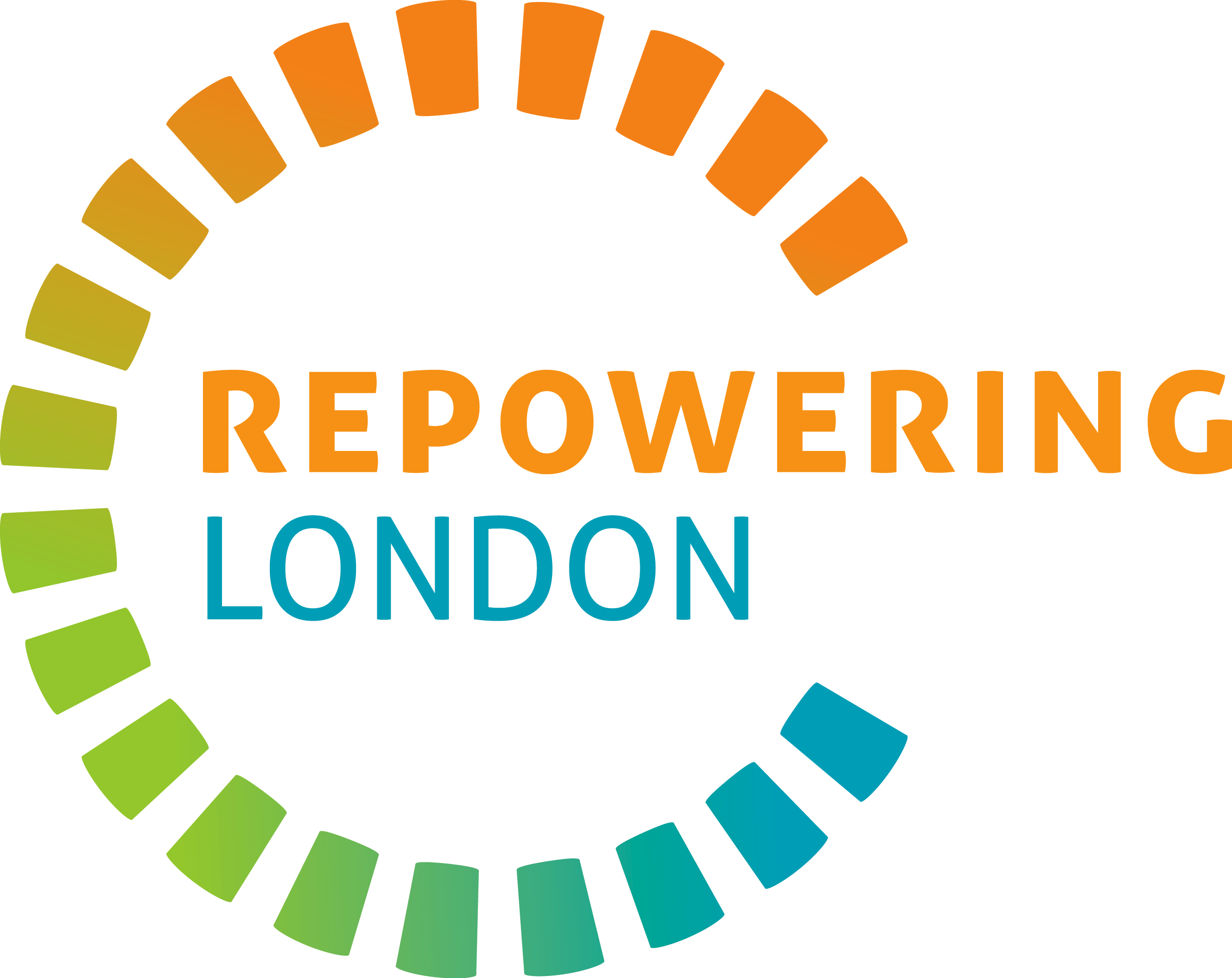 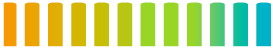 About Repowering 
Co-operative model
What we do
Our projects 
Legal and technical
Who we are
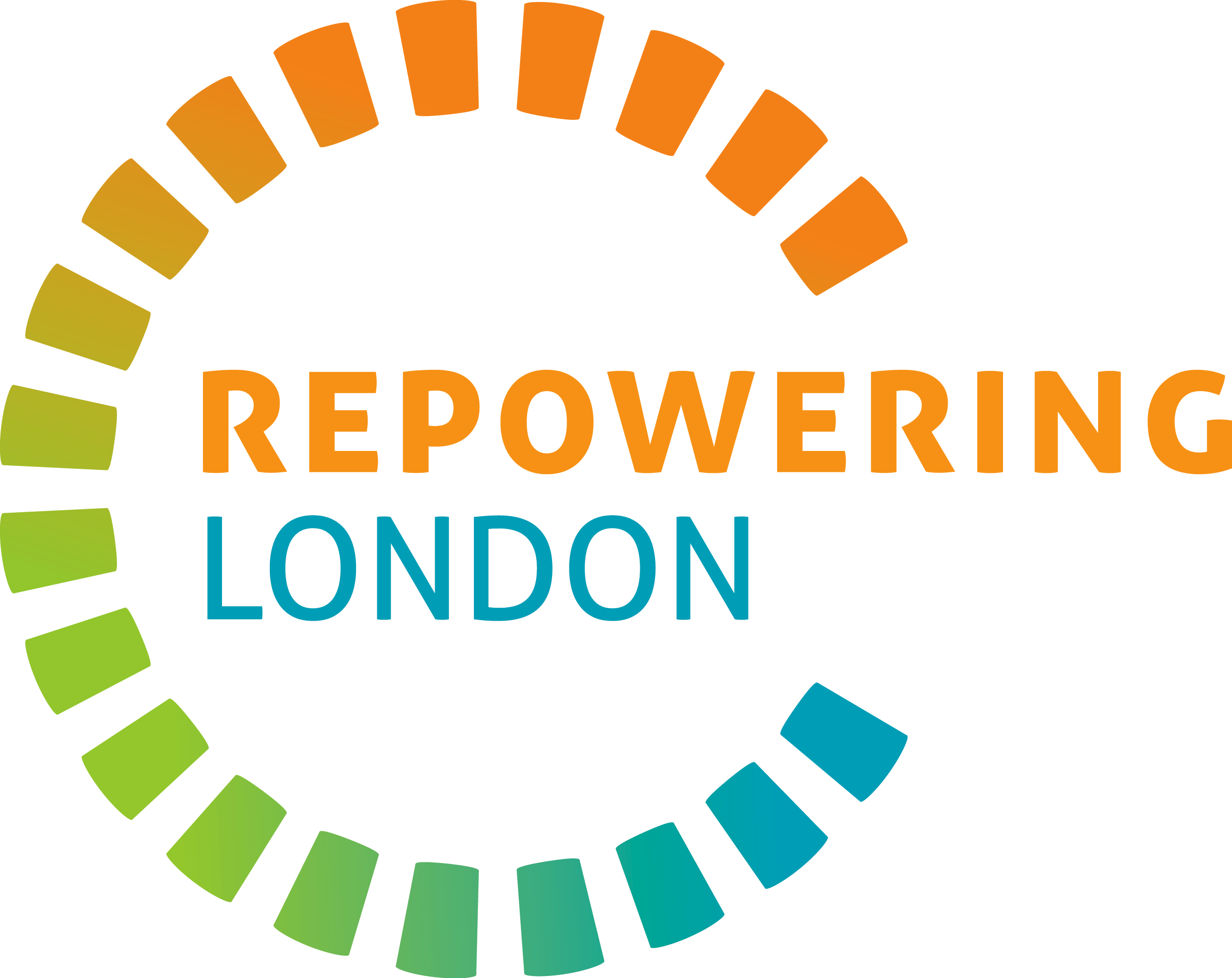 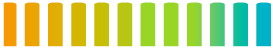 REPOWERING is a Community Benefit Society
Creating local energy: 
	We specialise in co-producing community-owned renewable energy projects
Our Vision:
To create resilient, empowered communities that control and own the generation and usage of renewable energy.
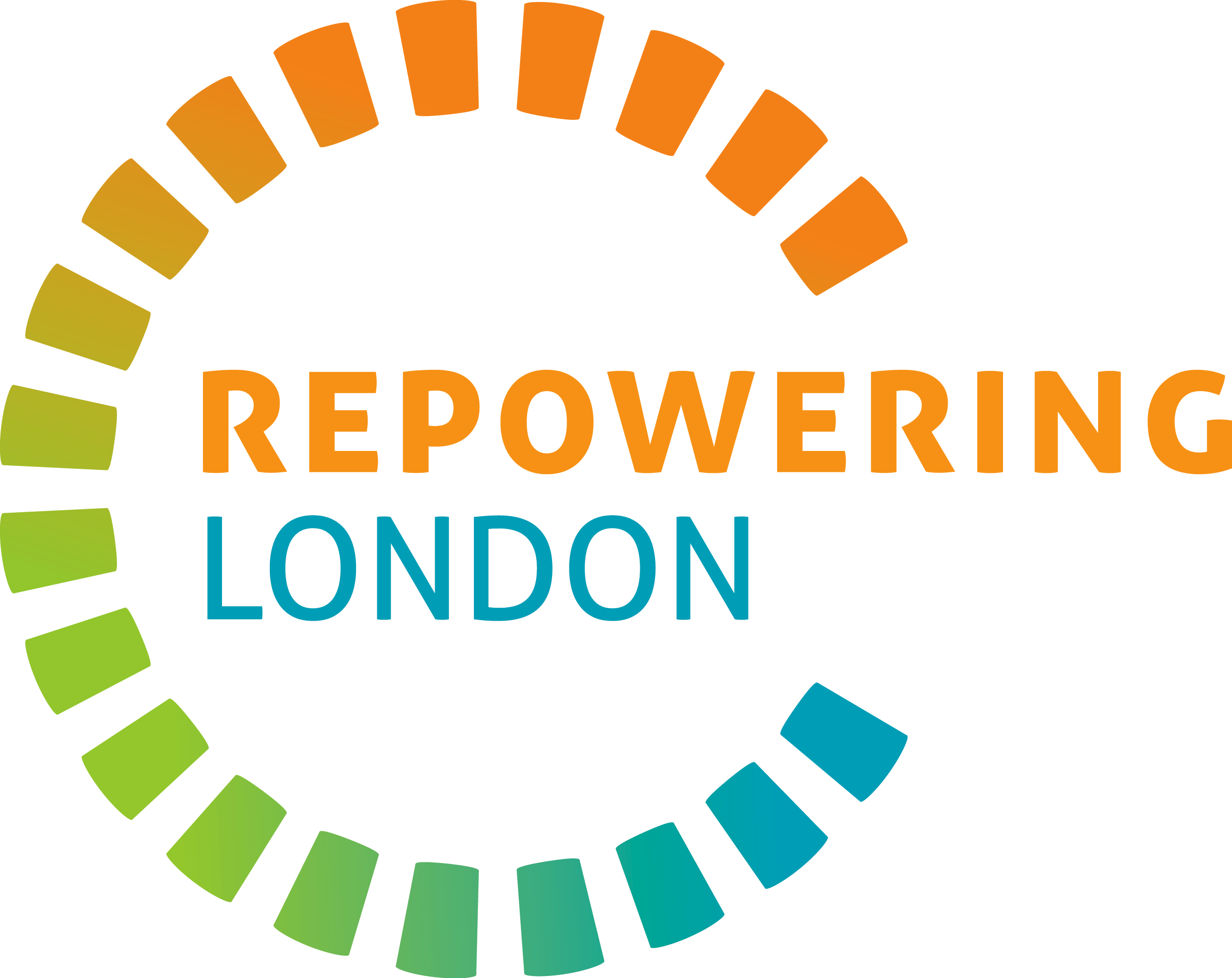 Our Journey
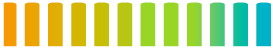 …it’s all about wellbeing!
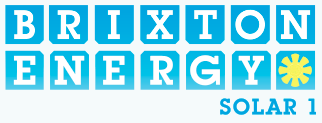 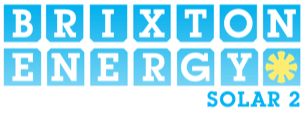 Lambeth is the 5th most deprived area in London and the 22nd most deprived in England.
As a key focal point within Lambeth, Brixton gave us the chance to address some serious problems.

Values:
To allow people to invest in themselves & their community
To allow people to gain financially through socially responsible investment
To promote energy efficiency through education, home energy audits, etc
To provide apprenticeships and work experience for local people
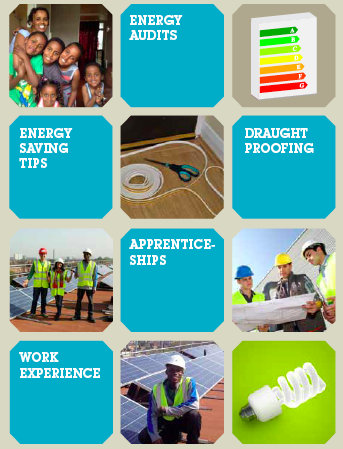 5
Community Energy model
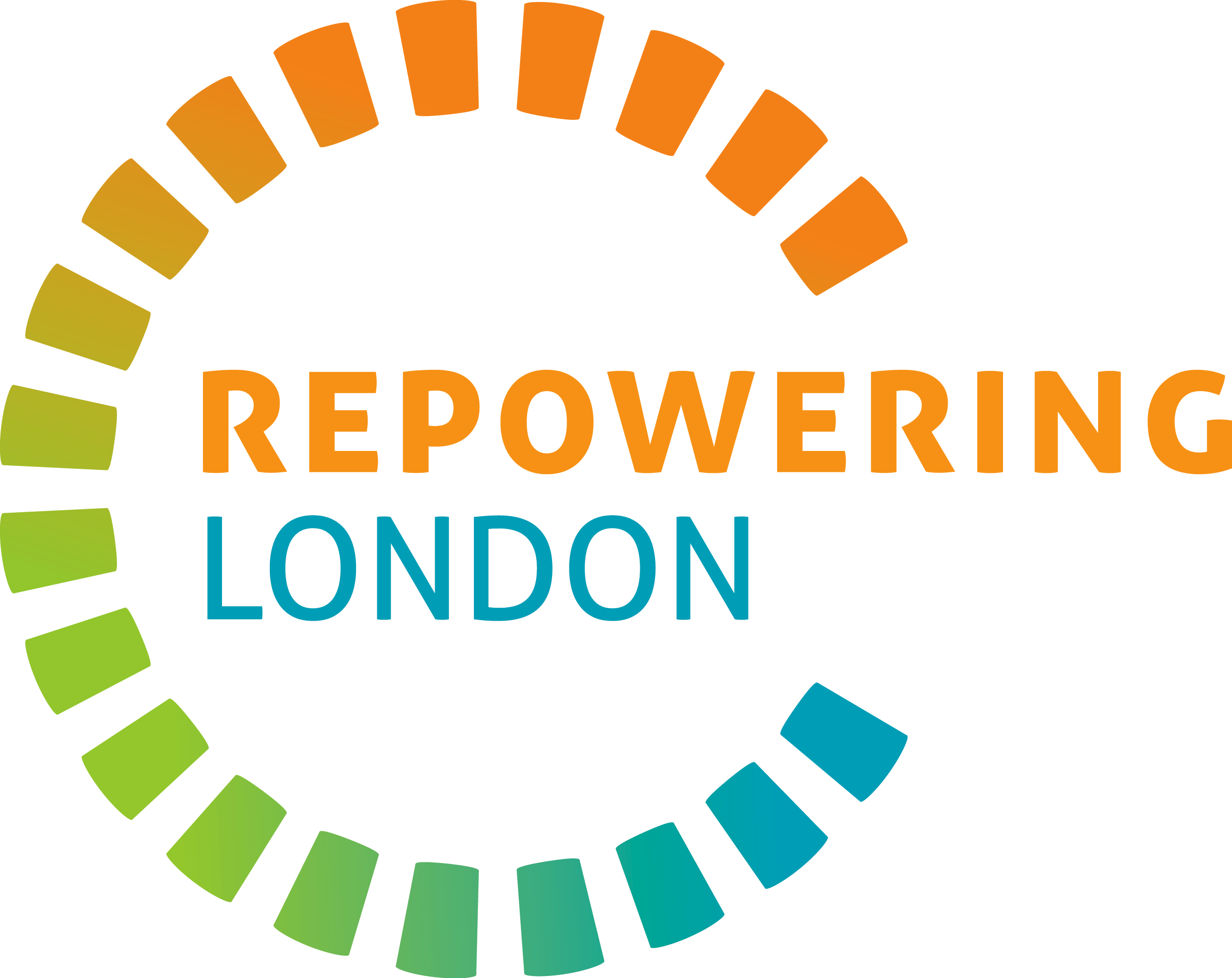 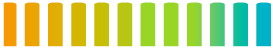 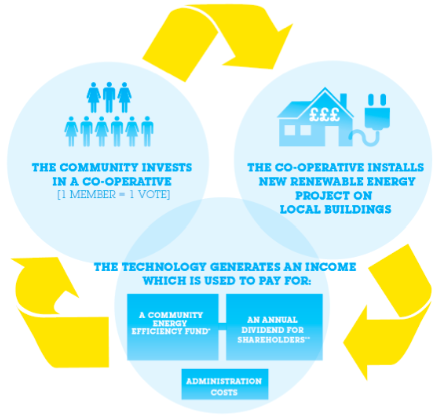 Community ownership, management and benefits
Social works programme
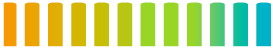 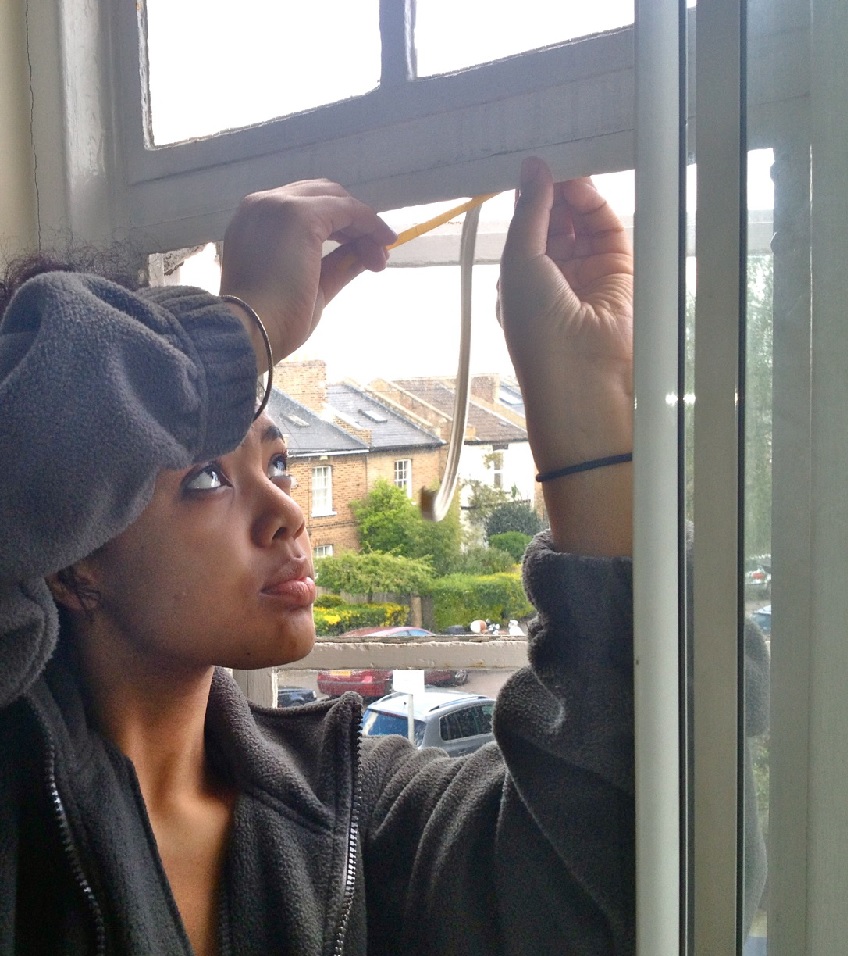 Asking what people want.

Community Engagement 
Existing networks
Door knocking
Energy surveys
Events

Co-production
Mentoring sessions
Monthly public meetings
Energy efficiency workshops

Training 
30 week internship
Energy efficiency training
Paid work experience
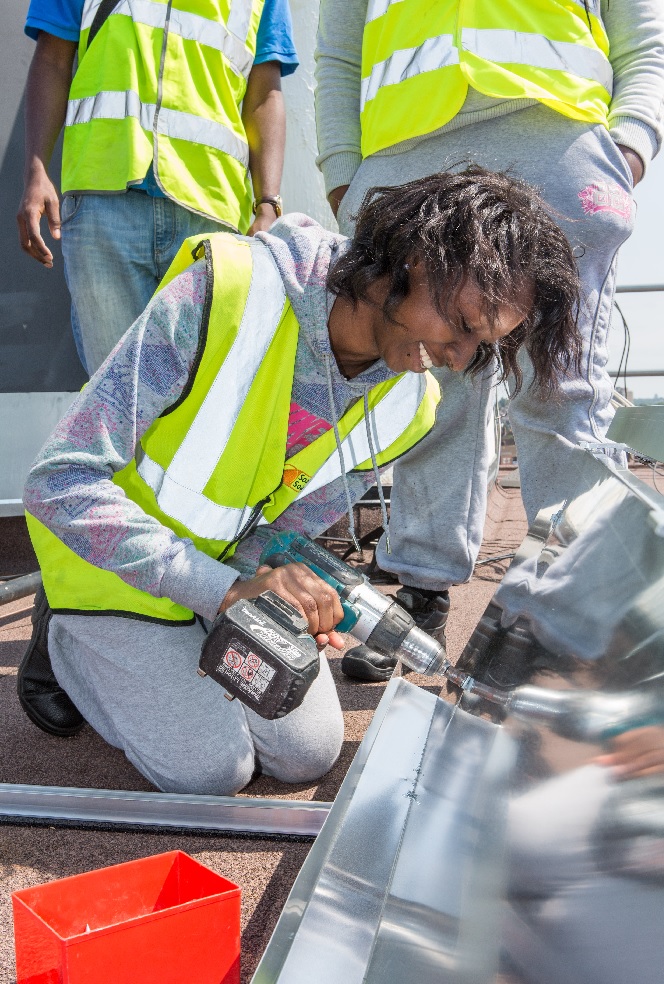 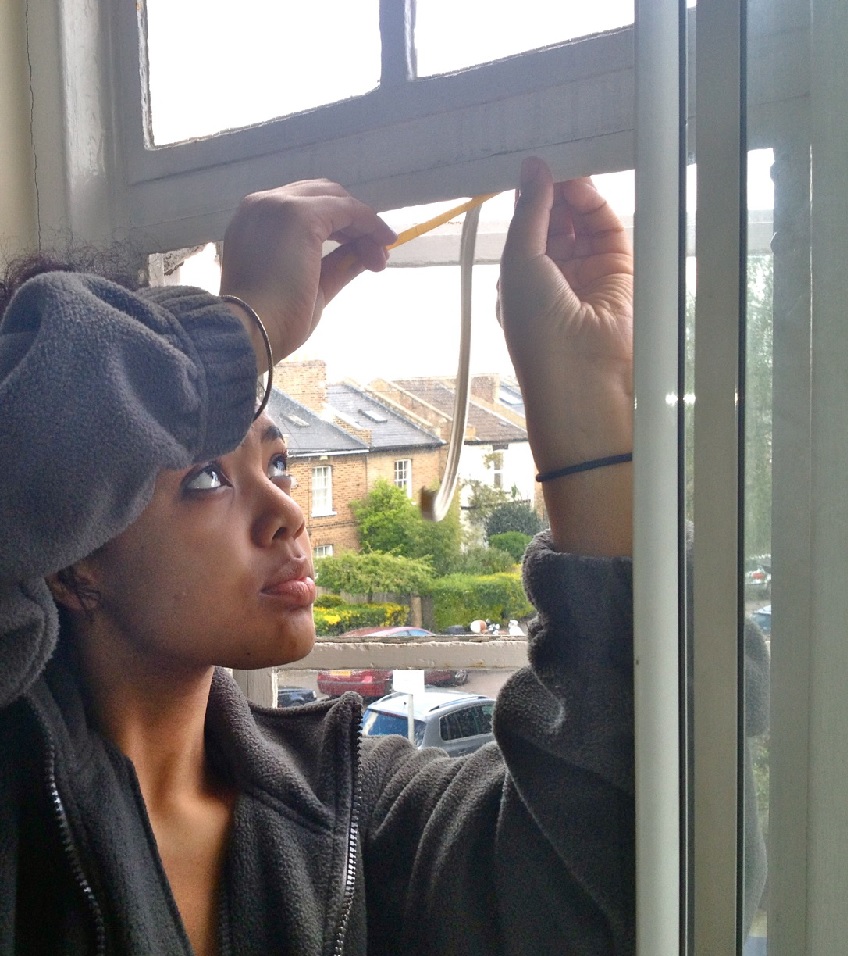 Training and work experience
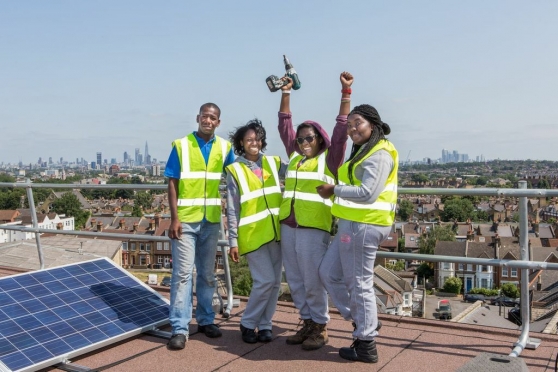 Empowerment
Our Projects
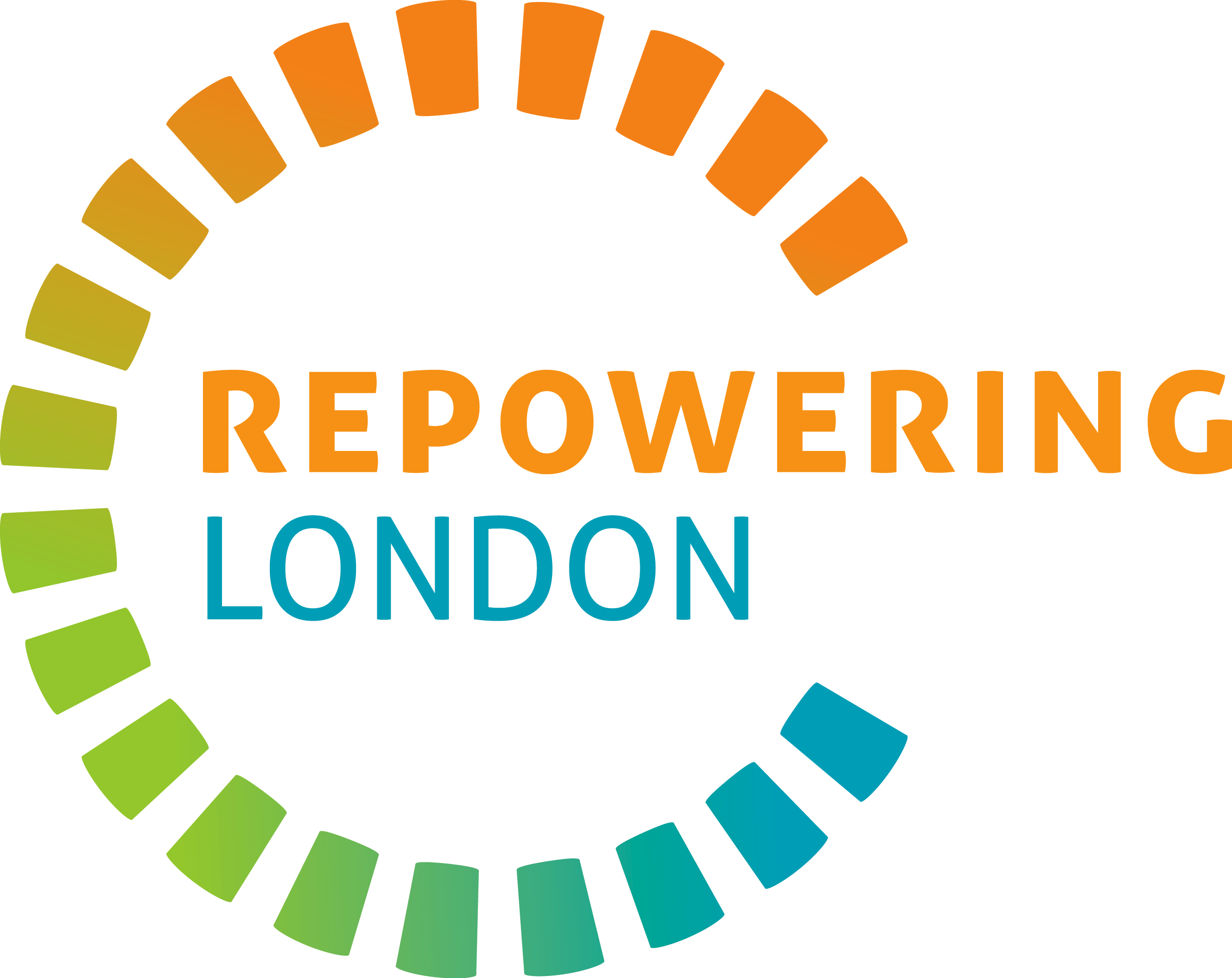 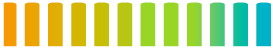 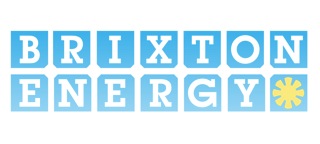 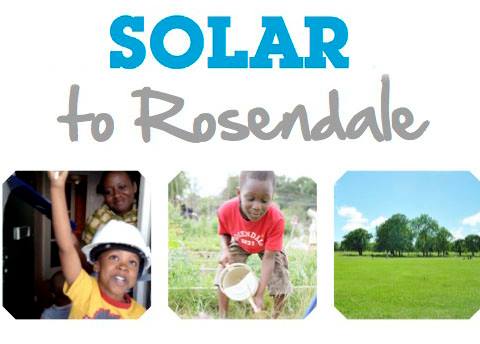 234 kWp installed solar PV
£325,500 raised through community shares
Mentored 40 local volunteers
Training work experience for 34 local youth 
£67,000 towards Community fund
3-4% ROI
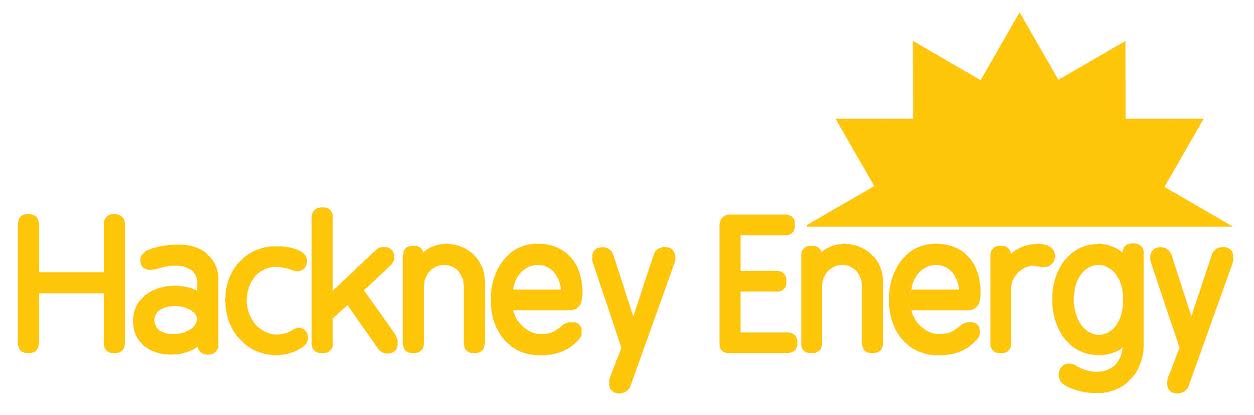 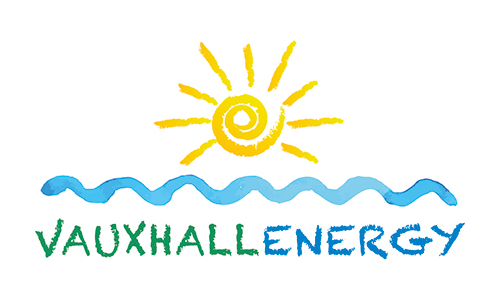 Streatham Power
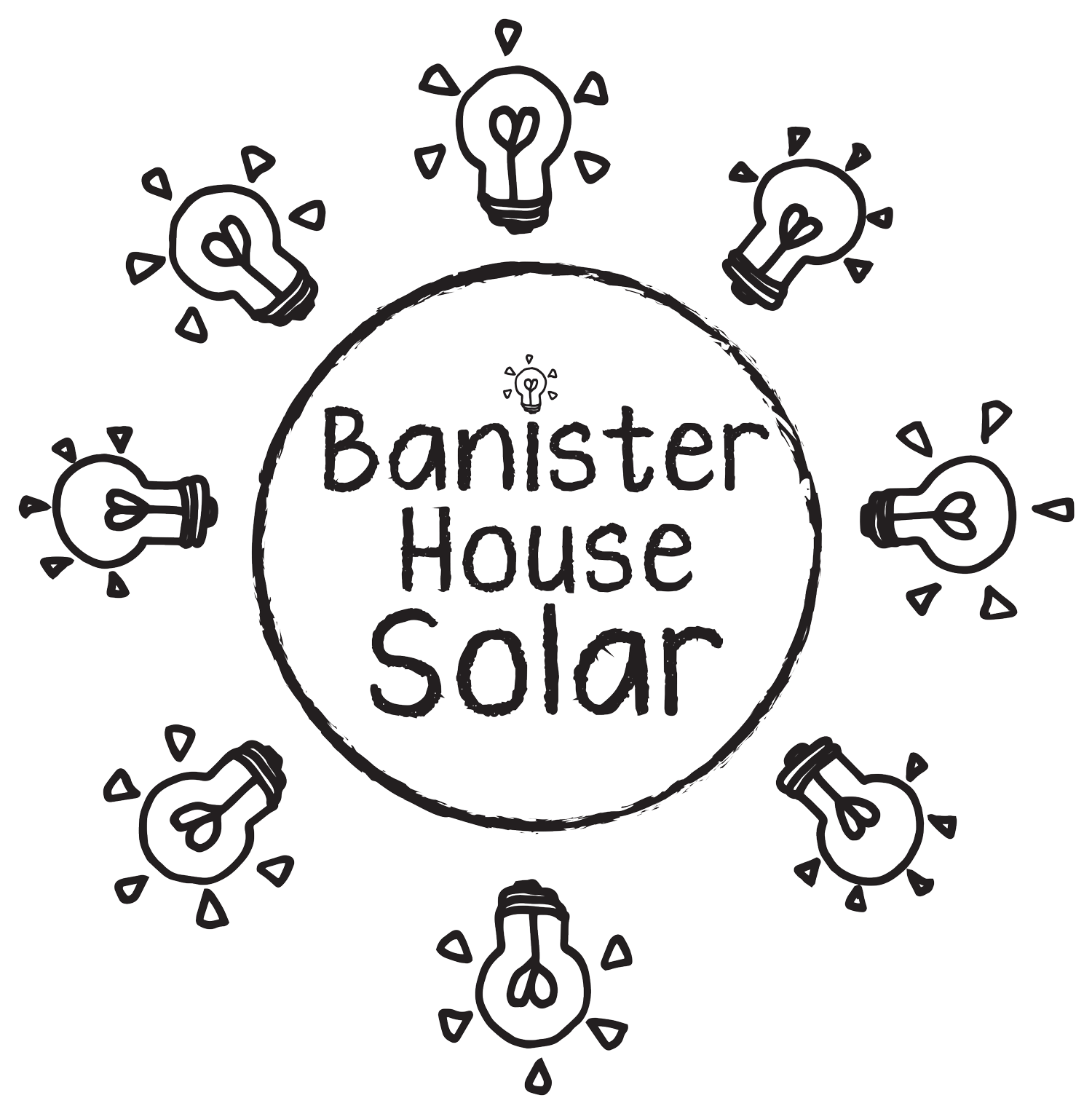 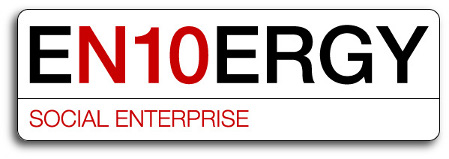 Repowering, acts as an enabler and mentor
Key Partners: Local Authorities
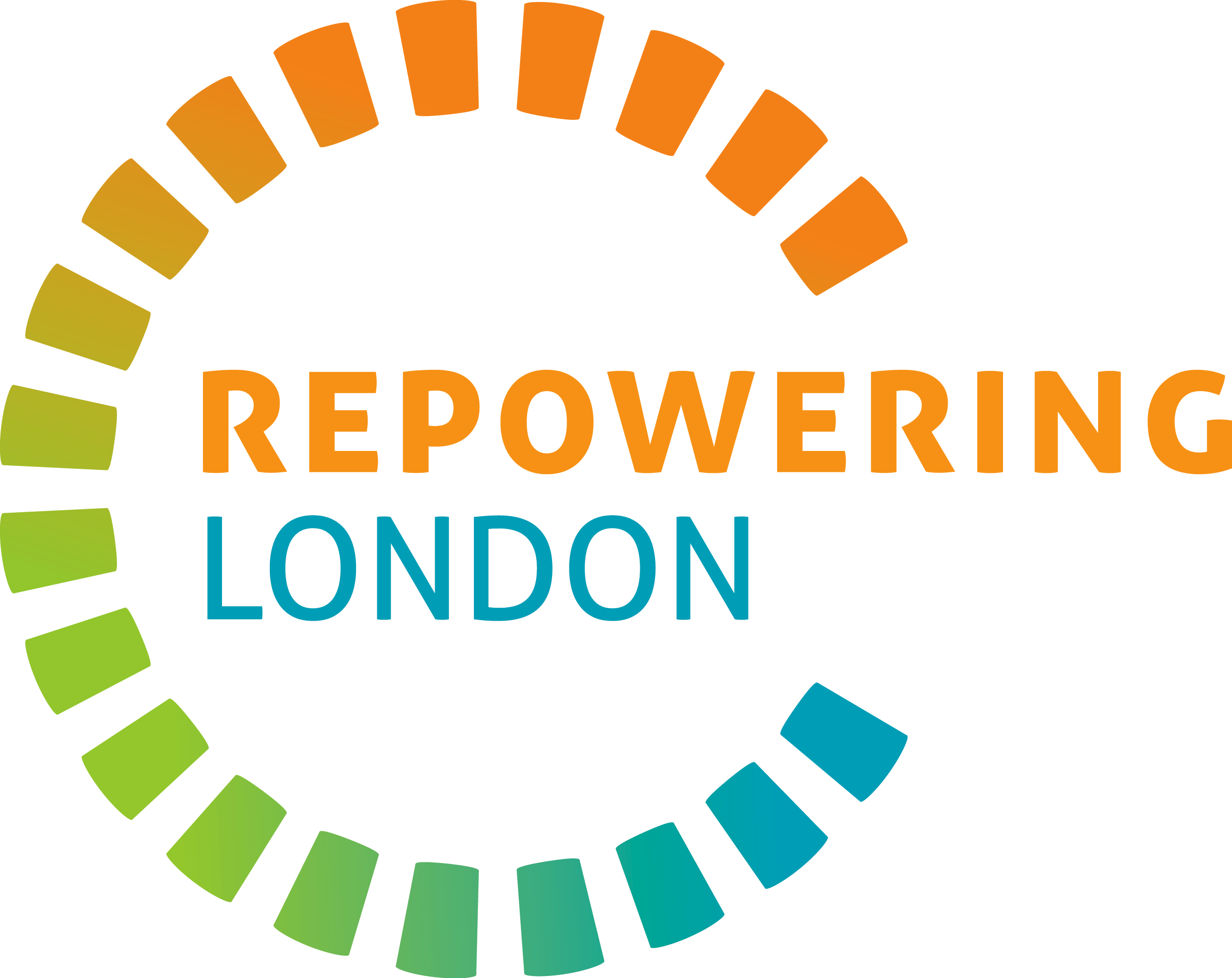 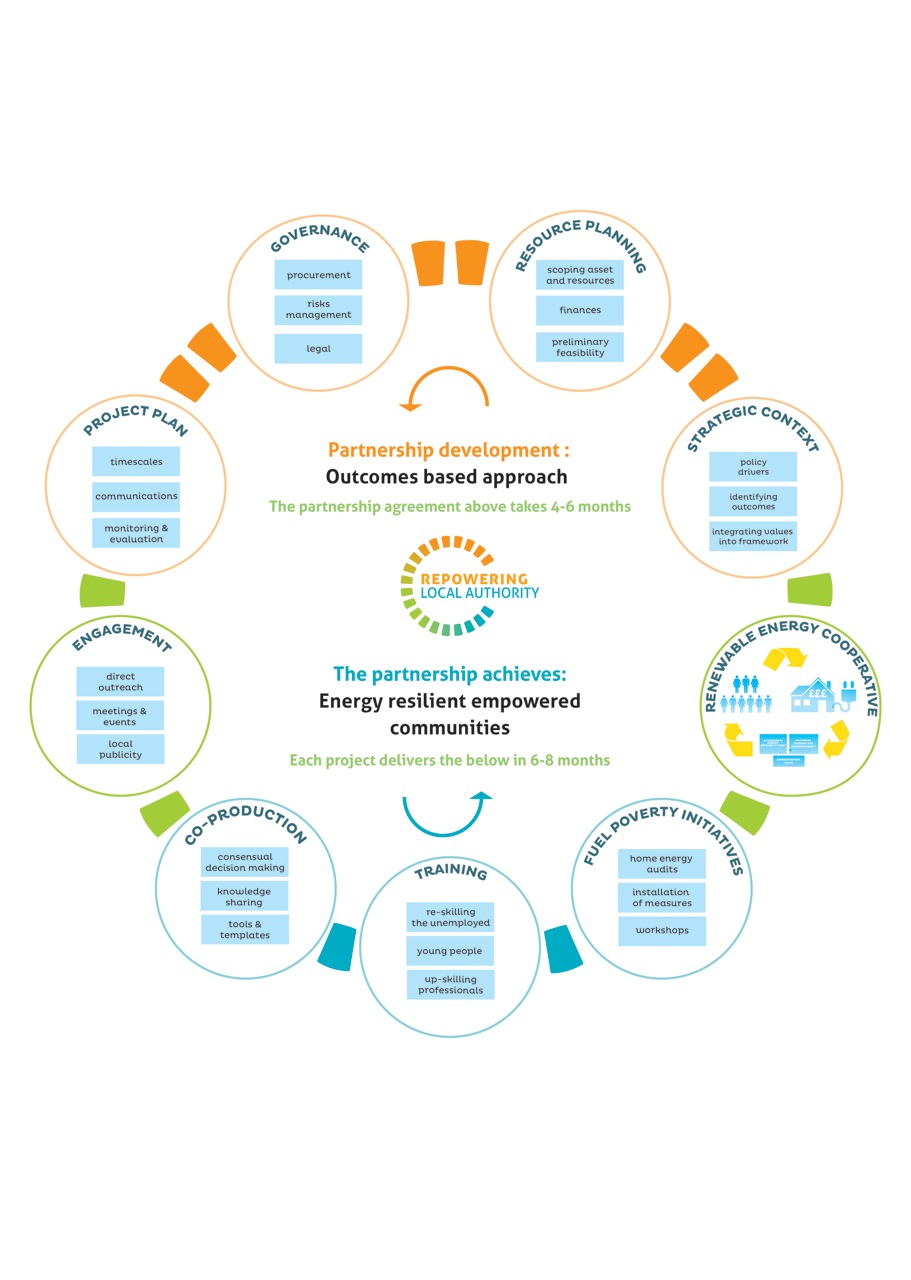 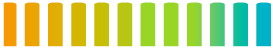 We are currently working with: 

Lambeth Council 
Hackney Council
Harrow Council 
Kensington & Chelsea Council 
Woughton Community Council
Legal and Technical
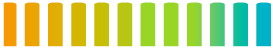 Legal

Lease agreement held with Co-operative Society and building owner
No additional cost to Leaseholders
Building owner responsible for roof repair and maintenance. Co-operative responsible for panels

Technical

Panels installed on sound roofs
Insurance covers loss of income due to damage
Financial model includes provisions for replacement of inverters 
Ongoing and maintenance contract to the society
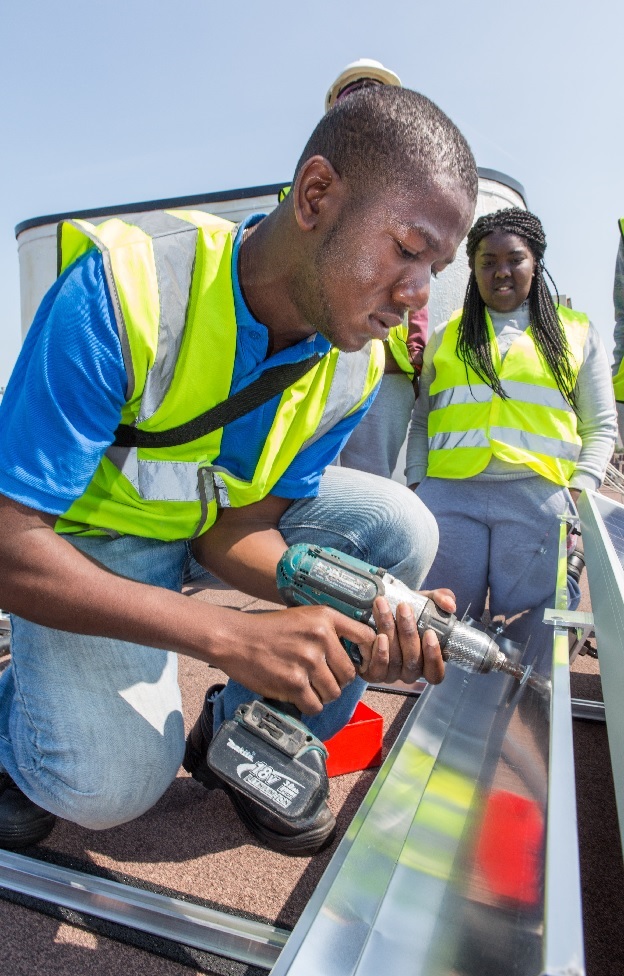 Repowering can help
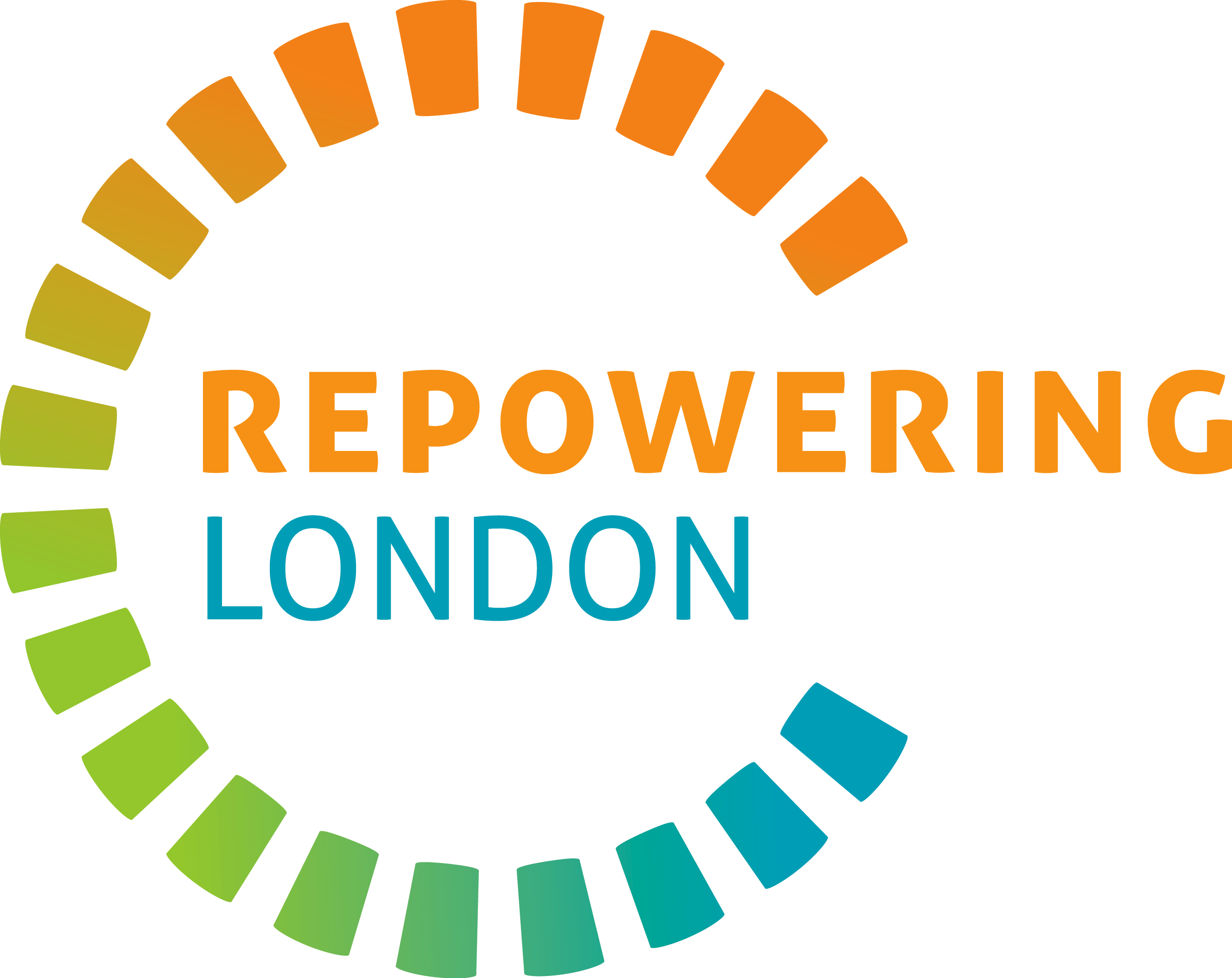 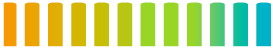 Working together, we can coproduce more of this.
…We’ve already done it (three times)!

1st Inner City Cooperatively Owned Solar PV station in UK
1st Co-op Renewable Power Station on Social Housing in UK
1st Co-op to imbed & ring fence a social aims fund in UK
1st Co-op to set up as carbon trader in UK 
1st Energy project to accept local currency B£ in the World
Partners
Awards & Nominations
Projects
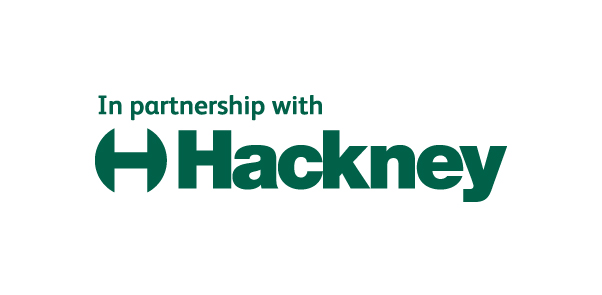 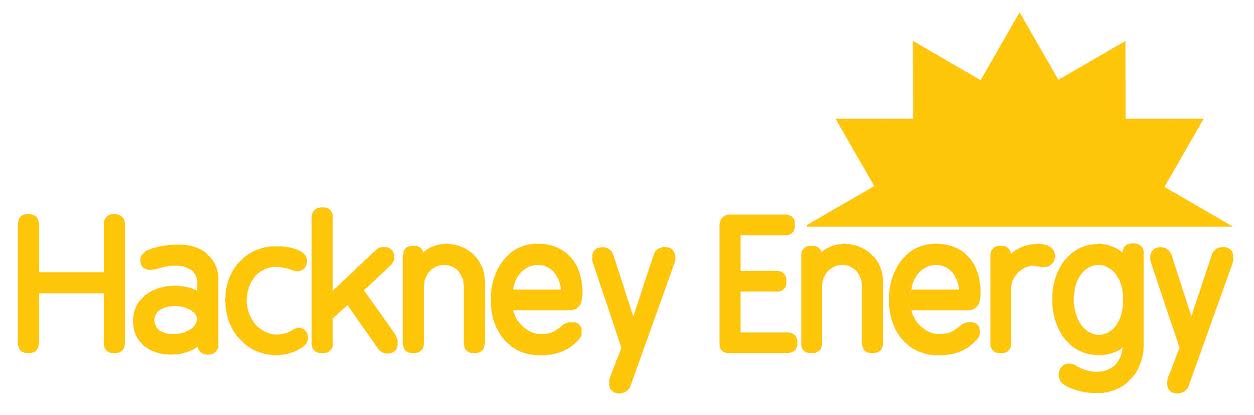 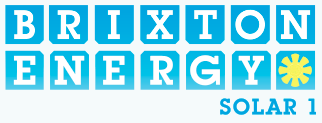 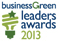 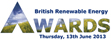 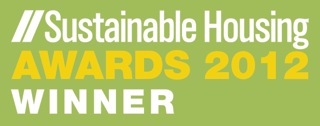 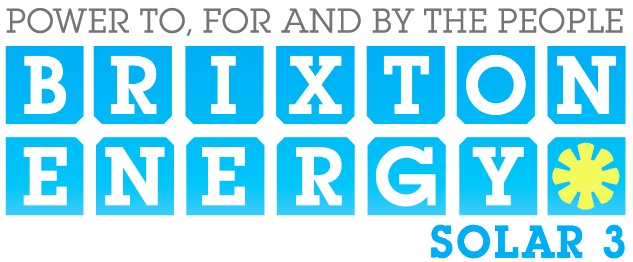 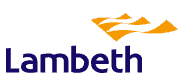 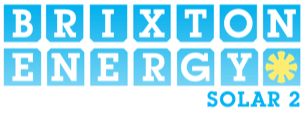 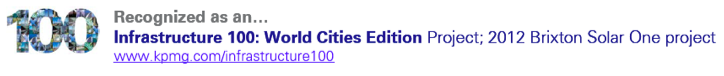 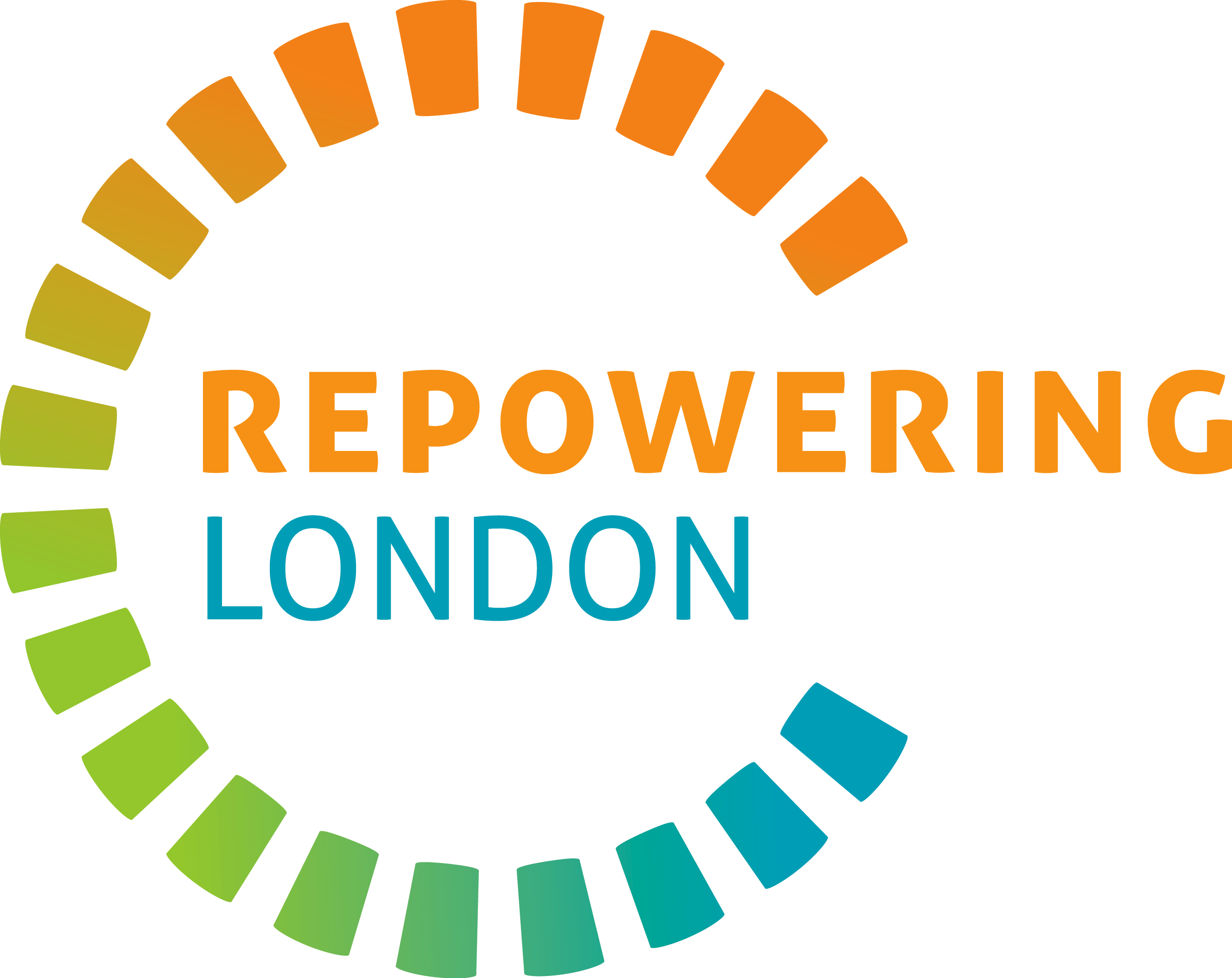 Project benefits
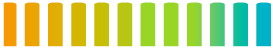 “Before I started this project, all I could think about was how to get off this estate, but last year, over many months of the project, I was delighted to see my two older children and some of their friends become part of Repowering’s 30 week internship programme, where every week they were engaged in learning – and getting paid. As they learned, I learned too and participated in a variety of free workshops that ran on the estate, including draught busting and energy saving… This project is something I feel is a really worthy cause, that will benefit us as a community and provide further opportunities for our young people in the long run.”  Leila Fortunato, Banister House Estate resident, Banister House Solar Director
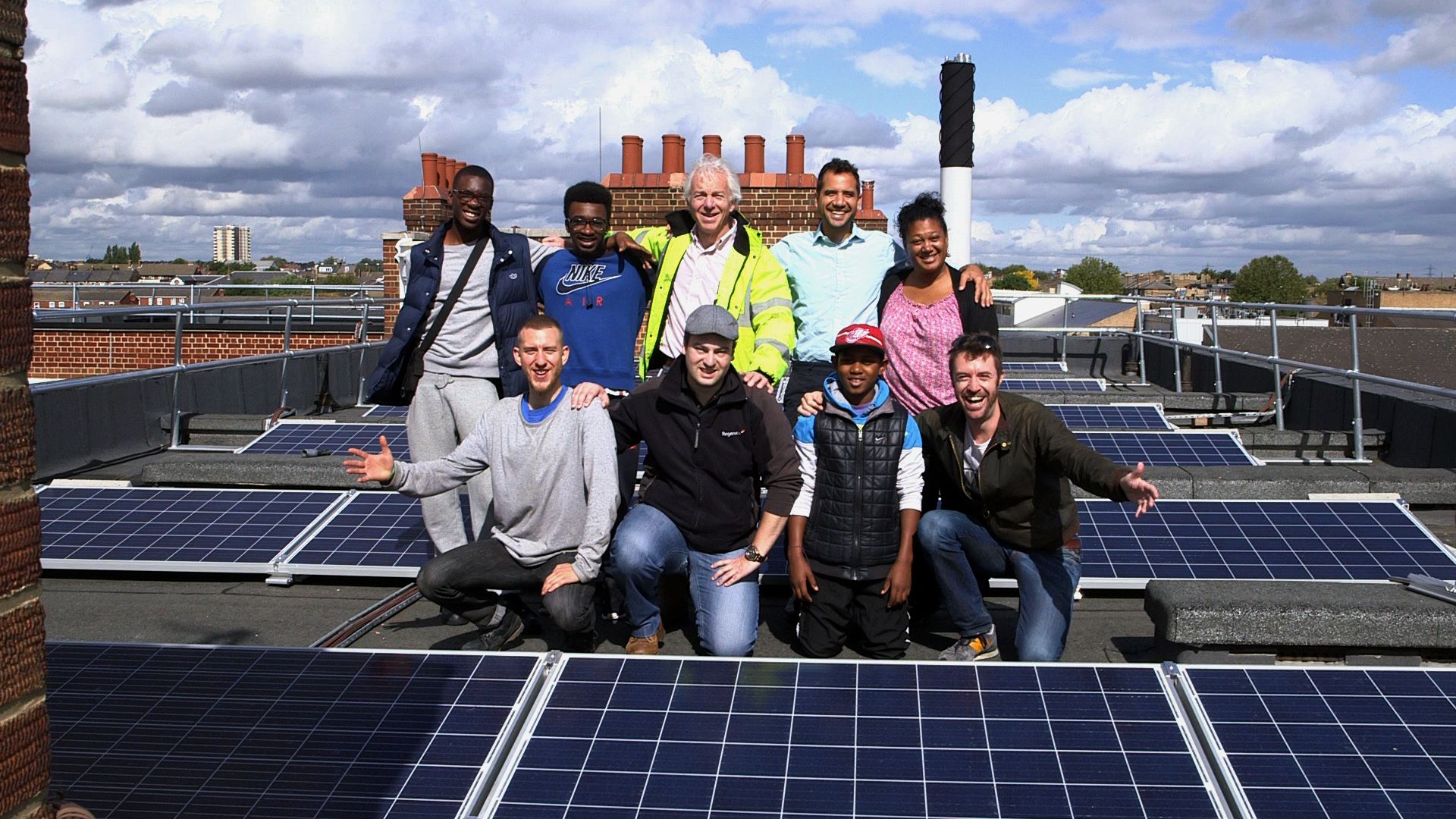 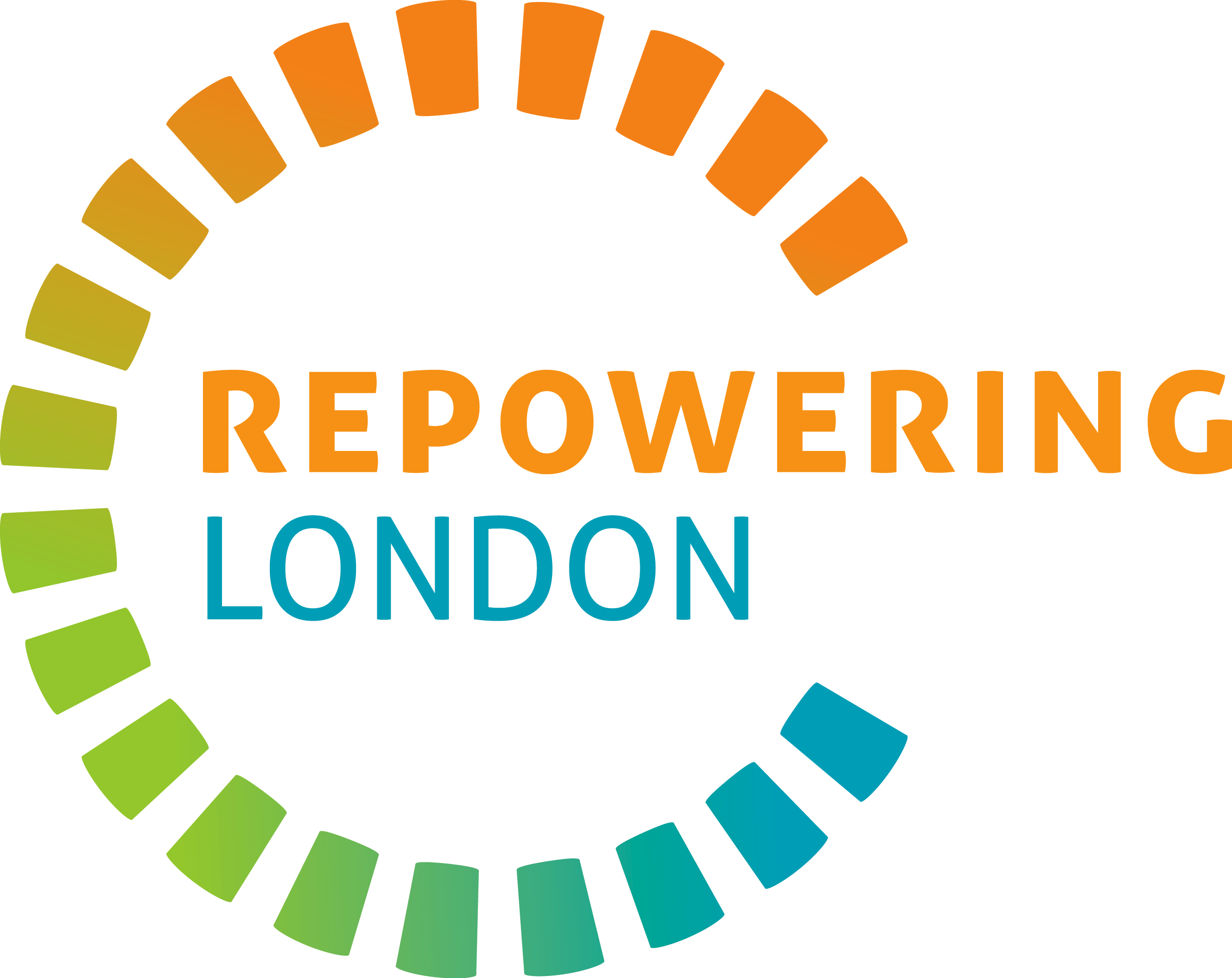 Thanks for your time
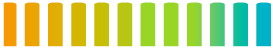 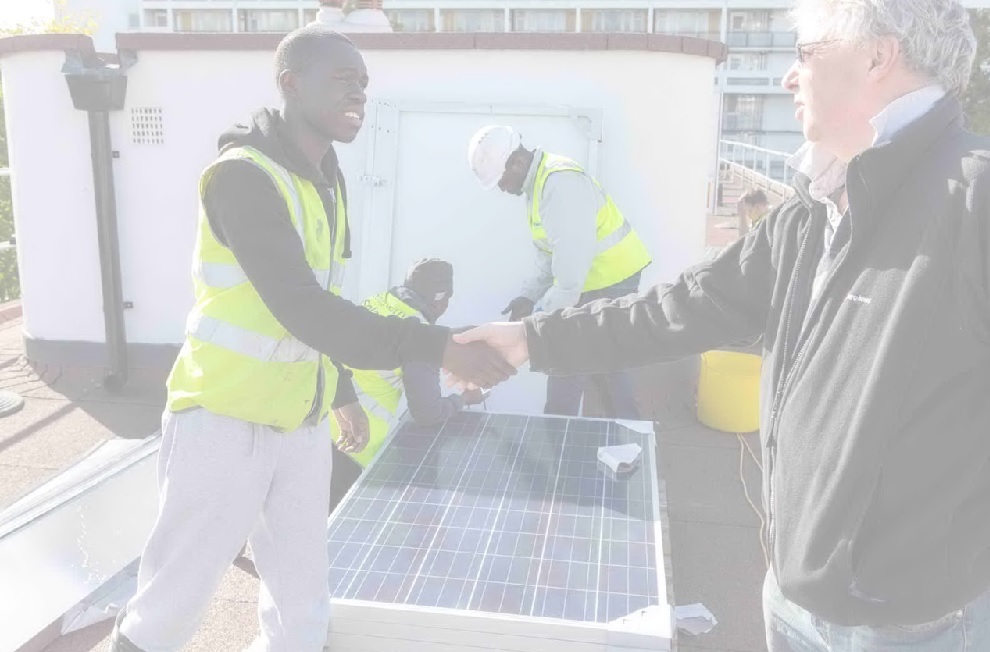 Afsheen Kabir Rashid
Co-founder & Director
+44 (0) 7834686264
Afsheen.Rashid@Repowering.org.uk
@RepowerLondon